Snart börjar… 
Demo av version 2.32
Mötet spelas in. Inspelningen och chatten kommer läggas upp på ladok.se. 

Vill du vara anonym? 
Stäng av kamera och mikrofon. Skicka direktmeddelanden i chatten till Moa Eriksson.
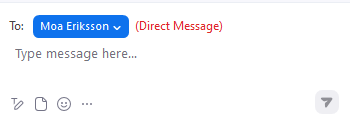 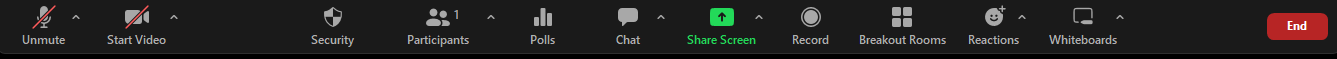 Demo av version 2.32
Klara Nordström, användarstöd och kommunikation 
Moa Eriksson, användarstöd och kommunikation

4 december 2023
Detta kommer demonstreras
Plan: Nytt flöde för beslut och möjlighet att ändra attribut i beslutade planer
Processtöd: Ändringar i processkonfigurationen
Tillgodoräknande: Möjlighet att se studentens ursprungliga ansökan
Andra förbättringar
Examen
Efter att beslut om bevis fattats går det inte längre att ta fram bevisdokument eller göra ändringar i bevisärendet. 
Ny vy visar information om det utfärdade beviset. Här kan man:
Ta fram bevisdokumentet. Ny systemaktivitet: "Bevis: Ta fram bevisdokument".
Rätta/ändra i beslutet. Det går att rätta/ändra: koppling till kurspaketering, bevistexter, fotnoter, titel och personuppgifter. Ny systemaktivitet: "Bevis: Rätta/ändra utfärdat bevis"
Ta bort beslutet 
Bevis som utfärdades i version 2.31 migreras i samband med uppgradering till 2.32.
Andra förbättringar
Individuell studieplan
Begreppet "Pågående" har ändrats till "Ej fastställd" (samt i vissa fall tagits bort) för version av ISP.
I fliken Översikt visas nu diarienummer (om sådant finns) i tabellen för fastställda versioner.
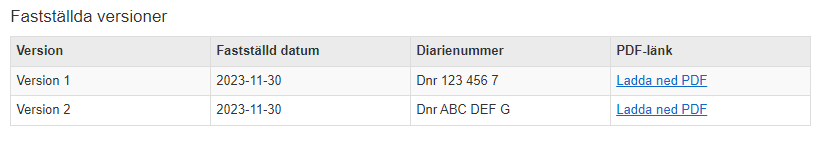 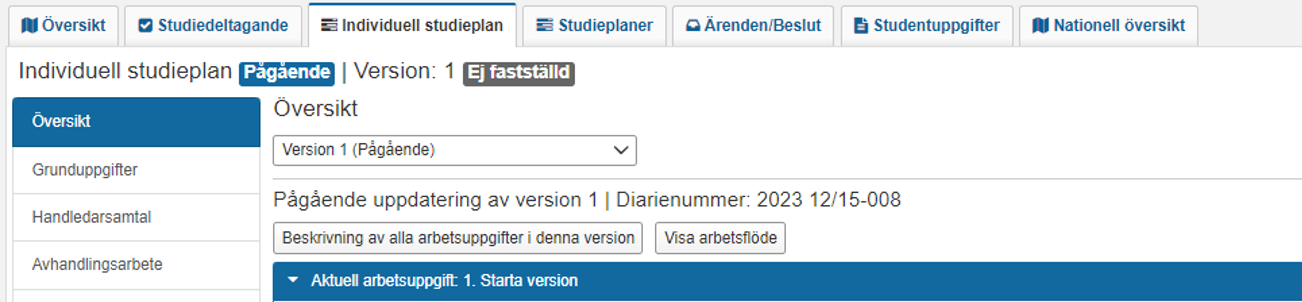 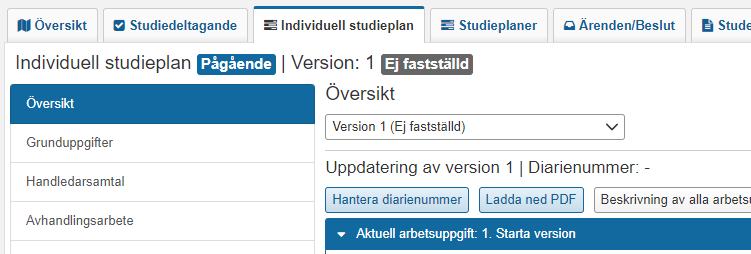 Andra förbättringar
Studentärende 
Det går nu att söka fram inkomna ärenden inom ett datumintervall
Det går nu att välja vilka sökparametrar som visas via valet "Visa sökfält"
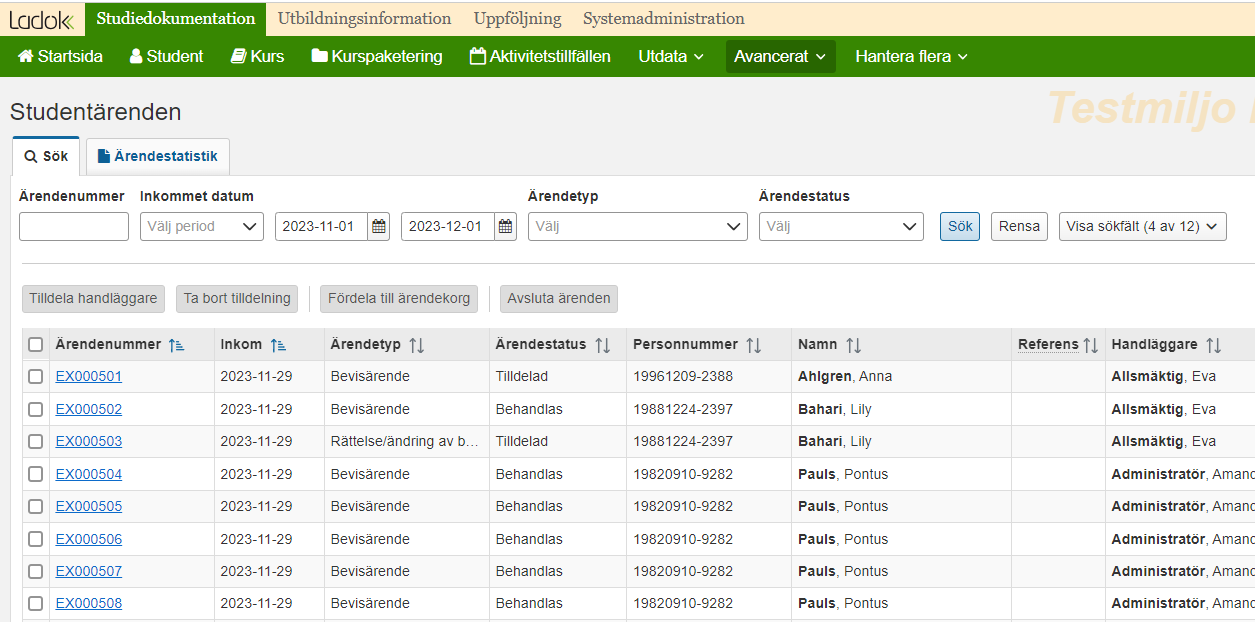 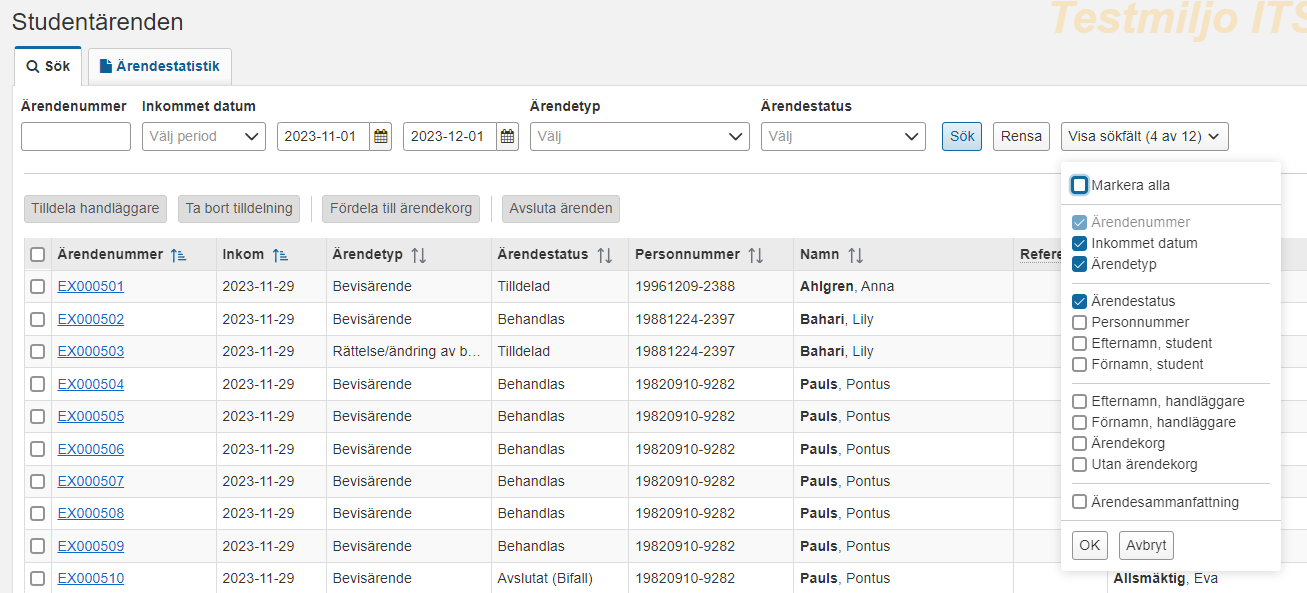 Andra förbättringar
Tillgodoräknande: I tillgodoräknandeärenden går det nu att se information om kurstillfället, för de kurser (eller del av kurser) som studenten valt som grund i sin ansökan. Gäller både kurser på det egna och andra lärosäten.
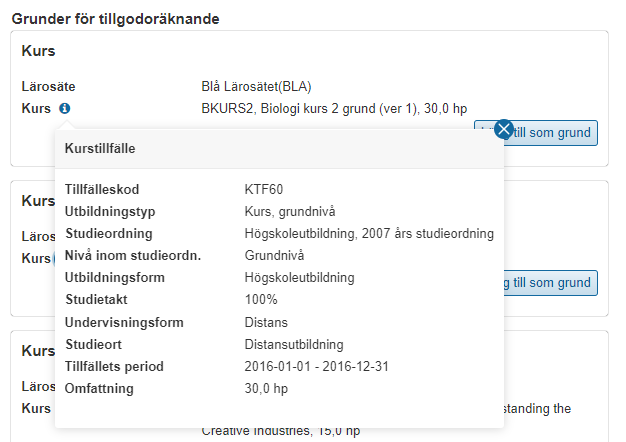 Andra förbättringar
Uppföljning, förbättringar av prestandan:
Nytt BI-objekt skapat: BI_STUDIEAVGIFTSBETALNING som hämtar information om nya avgiftshanteringen.
Två nya, temporära BI-objekt: 
BI_REGISTRERINGAR_TEMP 
BI_FORVANTATTILLFALLESDELTAGANDEN_TEMP
De är likställda med de tidigare BI-objekten (BI_REGISTRERINGAR och BI_FORVANTATTILLFALLESDELTAGANDEN), innan information om nya studieavgiftshanteringen lades till i dem. De temporära BI-objekten kan användas av de som upplever för stora prestandaproblem med de nya BI-objekten som inkluderar den nya studieavgiftshanteringen. 
Tidigast i version 2.35 kommer informationen om nya studieavgiftshanteringen tas bort från BI_REGISTRERINGAR och BI_FORVANTATTILLFALLESDELTAGANDEN. Informationen går istället att hämta från BI_STUDIEAVGIFTSBETALNING. I samband med detta tas de temporära BI-objekten bort.
Andra förbättringar
Ladok för alumner / studenter
Det går nu att logga in med BankID.
Det finns nu en länk tillbaka till tidigare inloggningssida, om man inte vill logga in med e-legitimation.
Efter utloggning visas nu en uppmaning om att stänga webbläsaren.
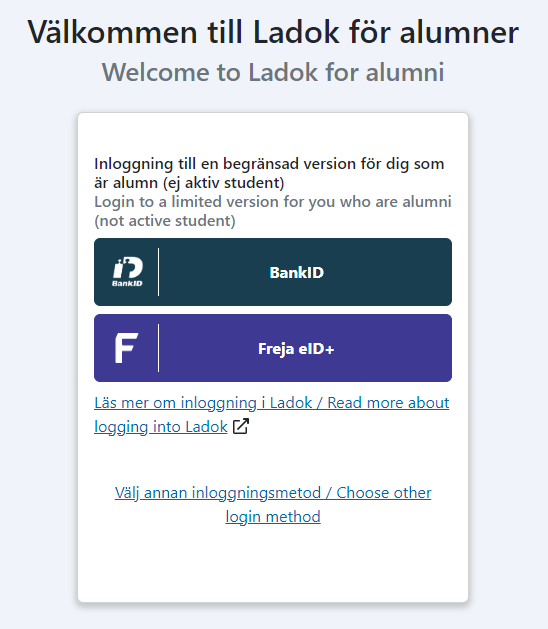 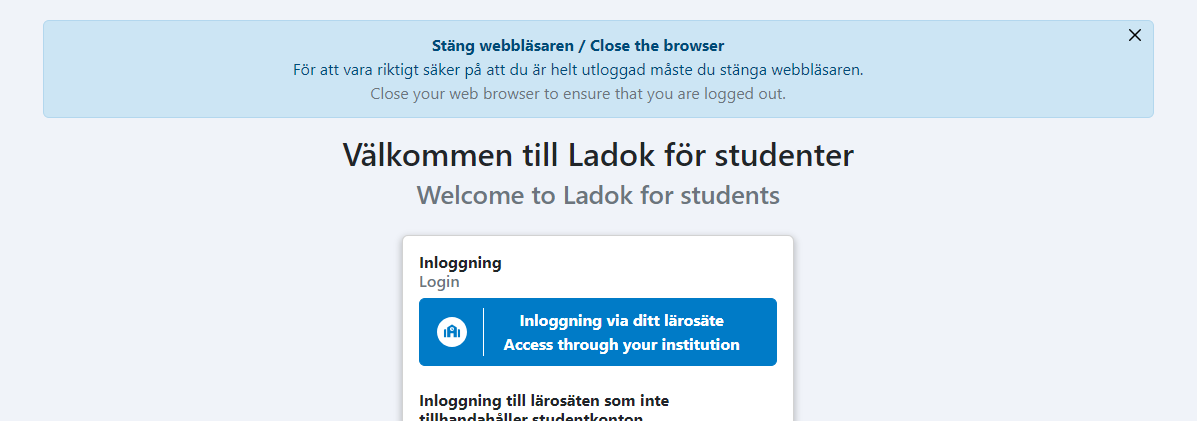 Viktiga rättningar
Behörighetsprofiler: I visningen av vilka systemaktiviteter som avgränsas på informationskategori visas nu information för alla de systemaktiviteter som enligt systemdokumentationen ska avgränsas.
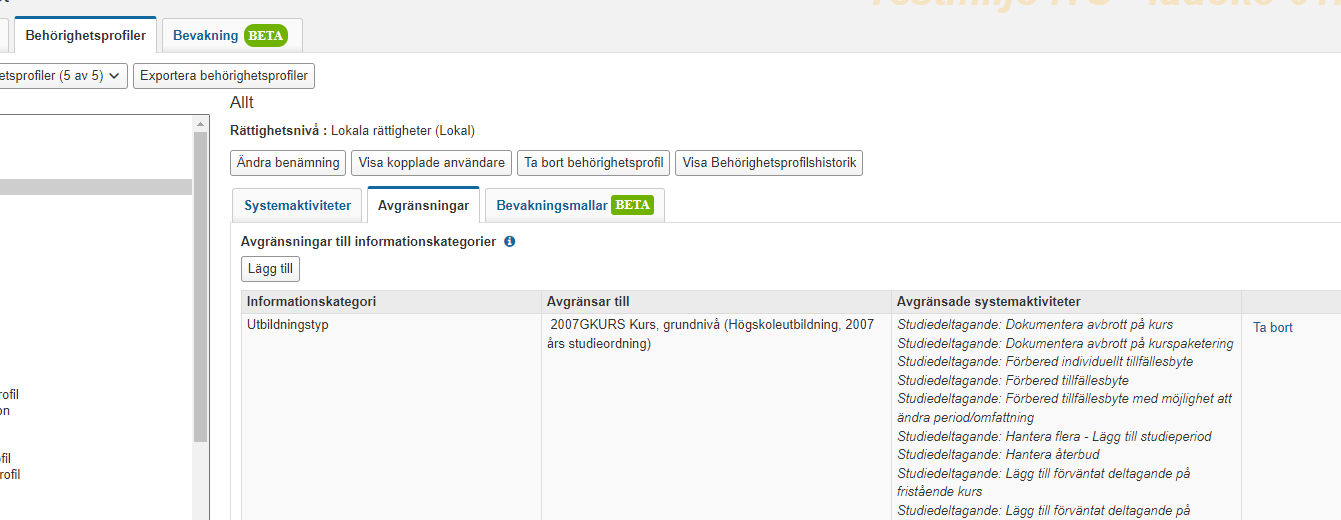 Nya systemaktiviteter
Bevis: Ta fram bevisdokument
Bevis: Rätta/ändra utfärdat bevis

Utbildningsinformation: Publicera översättning för plan för utbildning
Utbildningsinformation: Redigera beslutade attributvärden i plan
Utbildningsinformation: Redigera publicerade attributvärden i plan
Utbildningsinformation: Redigera attributvärden i plan
DEMO
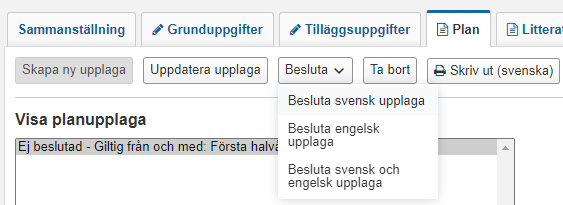